Русский язык как учебный предмет. Содержание, принципы, методы обучения русскому языку в начальных классах.Презентацию подготовилаучитель начальных классовМОУ «СОШ №2» г.ВоскрксенскБаширова Т.В.
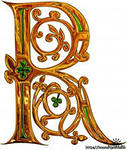 Специфика русского языка заключается в том, что он является не только объектом изучения, но и средством обучения.
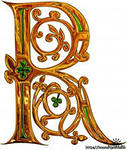 Цель обучения русскому языку — научить школьников полноценно пользоваться языком во всех видах речевой деятельности в разных речевых сферах применения языка.
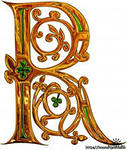 Для достижения этой цели необходимо: - обучить элементарному чтению и письму по-русски; - сформировать каллиграфические навыки; - сформировать у детей знание о языке и умение этими знаниями пользоваться; - сформировать основные речевые понятия и умения ими пользоваться.
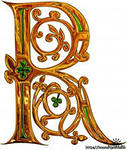 Содержание обучения русскому языку составляют разделы:  -речь;- текст;- предложение;- звуки и буквы;- части речи;- слово;- состав слова;- правописание слов.
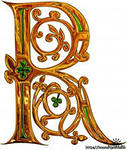 Подходы к обучению определяют цели и содержание обучения, принципы отбора материалов, отбор средств, методов и приёмов обучения.
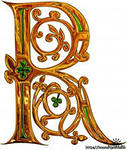 Принципы обучения:- общедидактические; - лингвистические; развития мышления и речи; -обучения языку на коммуникативной основе ,учёта знаковой системы природы языка и др.
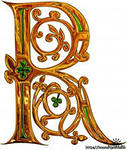 Достигнутые результаты
Одним из результатов обучения русскому языку является осмысление и присвоение учащимися системы ценностей.
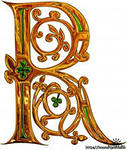 -Ценность добра; -ценность общения; -ценность природы; -ценность красоты и гармонии; -ценность истины; -ценность семьи;-ценность труда и творчества; -ценность гражданственности и патриотизма;
Ценность человечества – осознание себя не только гражданином России, но и частью мирового сообщества, для существования и прогресса которого необходимы мир, сотрудничество, толерантность, уважение к многообразию иных культур и языков.                                           Спасибо за внимание.
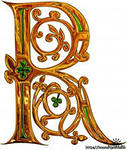